Le conditionnel présent
Prevodi se kao: ja bih,ti bi,on bi,mi bismo...
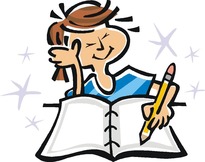 Kondicional je glagolski način koji ne postoji u srpskom jeziku, ali možemo reći da on odgovara našem glagolskom načinu koji nazivamo potencijal.
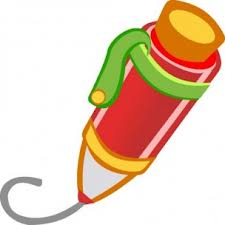 NASTAVCI
AIS
AIS
AIT
IONS
IEZ
AIENT
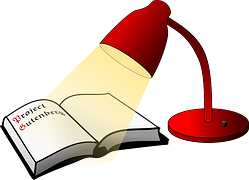 Nastavi su isti kao kod    imperfekta!
PRAVILNI GLAGOLI
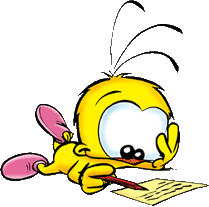 PARLER + NASTAVAK
Osnova kod kondicionala ista je kao osnova kod futura, osim toga što dodajemo nastavke za imperfekat!
LIRE + NASTAVAK
PARTIR + NASTAVAK
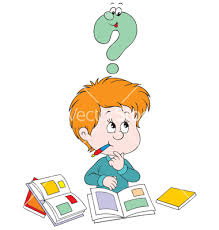 Postoje tri slučaja kada se u francuskom jeziku  koristi kondicional...
Za detaljnije informacje, pritisnite na slike!
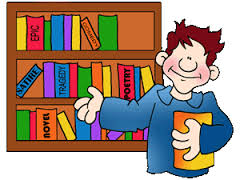 Tu pourrais me donner ton cahier?
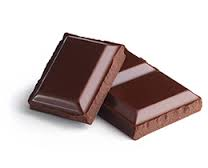 Tu devrais manger moins de chocolat!
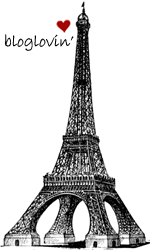 Je voudrai aller á Paris.
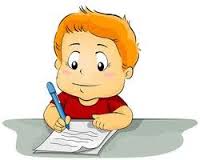 Kada želimo nekome da se obratimo na ljubazan i učtiv način;

Zamolimo ga za uslugu;

Takav kondicional još se naziva i le conditionnel politesse,ili tzv. “Ljubazni kondicional”.
Njime se uglavnom označava  molba.
Pokušajte da prevedete ove rečenice koristeći odgovarajući oblik u srpskom jeziku.
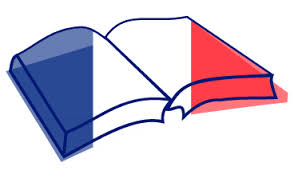 Tu pourrais me donner ton livre?

Vous pourriez m’expliquer cette leçon?

Tu pourrais me prêter ta voiture?
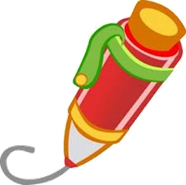 REŠENJA
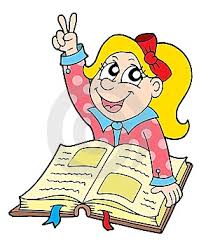 Kada imamo izražavamo molbu,najčešće se koristi glagol pouvoir(moći).
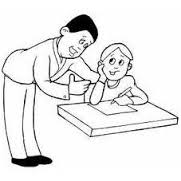 Da li bi mi mogla pozajmiti tvoju knjigu?

Da li biste mi mogli objasniti ovu lekciju?

Da li bi mi mogao pozajmiti tvoj auto?
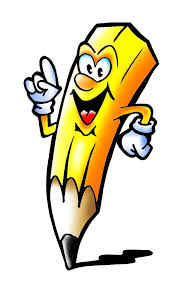 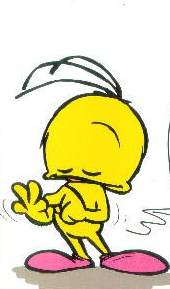 U drugom slučaju,kondicional još upotrebljavamo za davanje nekog saveta;

Davanje sugestije,primedbe.
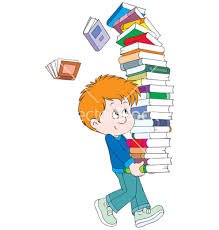 Tu devrais lire plus de livres.

Vous devriez boire moins de Coca

Je devrais parler avec toi.
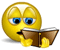 PREVOD
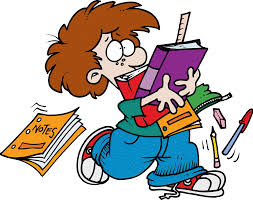 U sličajevima kada se nekome daje  savet,najčešće se koristi glagol devoir (trebati)
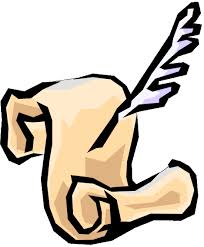 Glagol trebati je u srpskom jeziku neličan i uvek se prevodi kao TREBALO BI DA...
Trebalo bi da čitaš više knjiga.

Trebalo bi da pijete manje Koka Kole.

Trebalo bi da pričam sa tobom.
U francuskom jeziku nije neličan, ali pazite na srpski prevod!
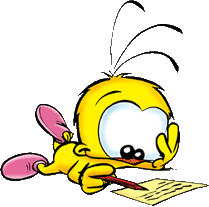 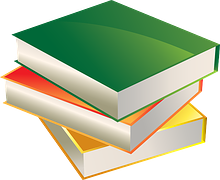 I u trećem slučaju,kondicional koristimo kada želimo da iskažemo: želju,radoznalost,volju... šta je ono što bismo mnogo voleli.
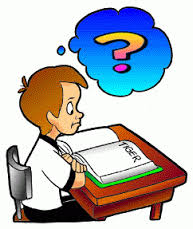 Kada govorimo o željama,odnosno o nečemu što bismo hteli ili voleli,najčešće koristimo glagole aimer(voleti),vouloir(hteti).
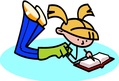 J’aimerais visiter à Paris.

Ma copine voudrait chanter avec moi.

Je voudarais visiter ma tante à Bordeaux.
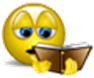 PREVOD
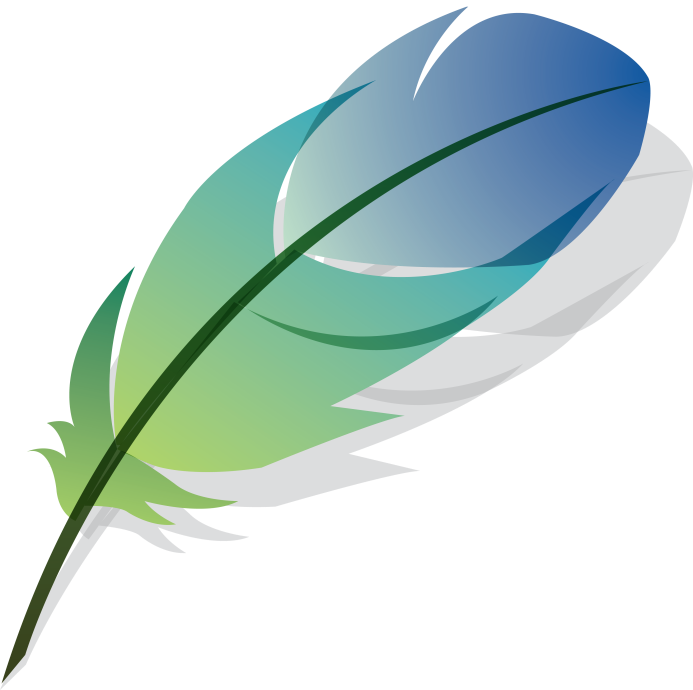 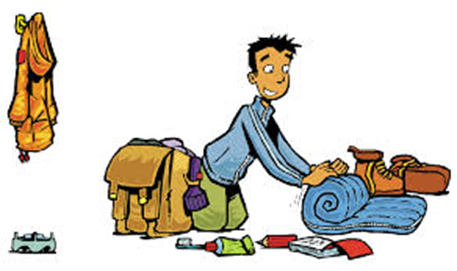 Volela bih da posetim Pariz.

Moja drugarica bi volela da peva sa mnom.

Želela bih da posetim moju tetku u Bordou.
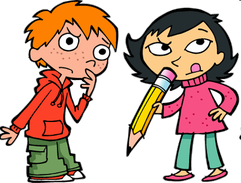 LES EXERCISES
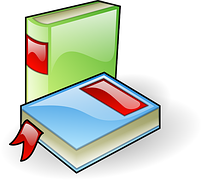 VERBES   irréguliers
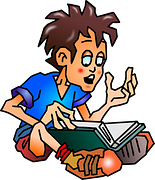 Nepravilni glagoli su glagoli kod kojih se osnova ne dobija odbijanjem nastavaka na infinitivu,već oni imaju svoj, samostalni oblik.
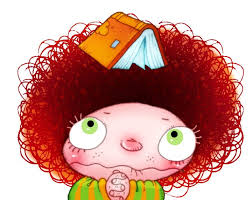 TABELA
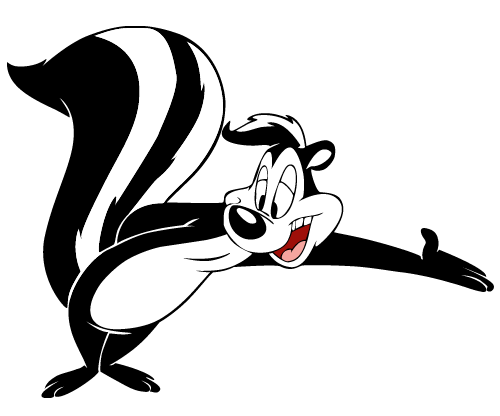 U kondicionalu,osnova i za pravilne i za nepravilne glagole je ista kao u futuru!
Koja od ovih rečenica je  u kondicionalu? Proverite klikom na zastavu.
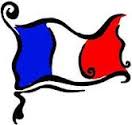 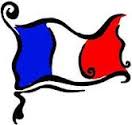 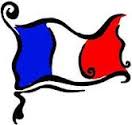 Je regardais le film.

Tu as vu  le film de Mr.Bean

Vous voulez  me donner une billete.

Il faut qu’il regarde moins des filmes.

Mes parent aimeraient passer son vacances sur la Côte d’Azur
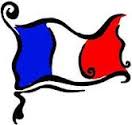 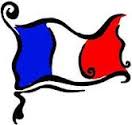 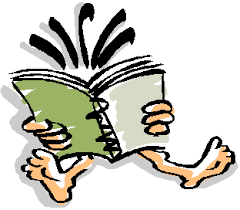 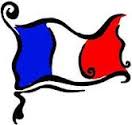 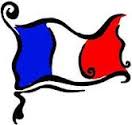 Nous pouvons commencer!

Je n’aimais pas aller avec mes parents en France

Tu pourrais venir chez moi?
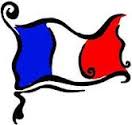 Koristeći kondicional,prevedite ove rečenice na francuski.
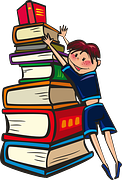 Mi bismo hteli da jedemo sa vama.

Da li bi mi mogao pozajmiti tvoje sveske?

Trebalo bi da jedes manje šećera.

Volela bih da idem sa svojom drugaricom na žurku.
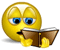 PREVOD
KRAJ
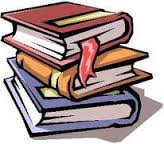 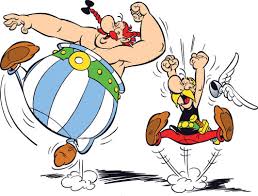 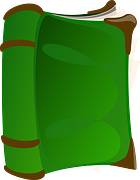 Nous voudrions manger avec vous.

Tu pourrais me prêter tes cahiers.

Tu devrais manger moins de sucre.

J’aimerais aller avec ma copine à la fête
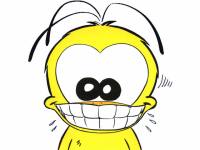 Excellente!
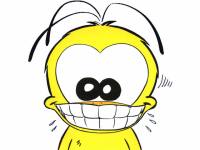 Excellente!
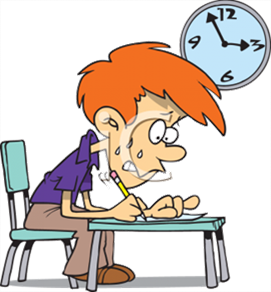 Non! C’est mal!
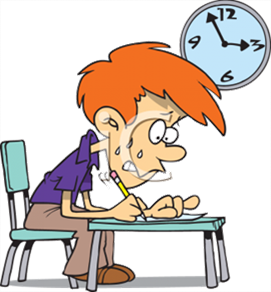 Non! C’est mal!
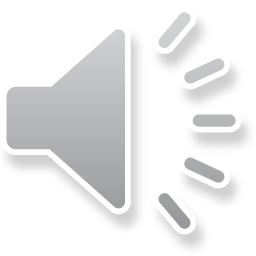 Les passants,ZAZ